Science at Roehampton​PGCE Core, Lead Partner & Apprenticeship routes ​
Vanessa Matthews 
vanessa.matthews@roehampton.ac.uk 
Nicola Treby
nicola.treby@roehampton.ac.uk
Understanding how the world works
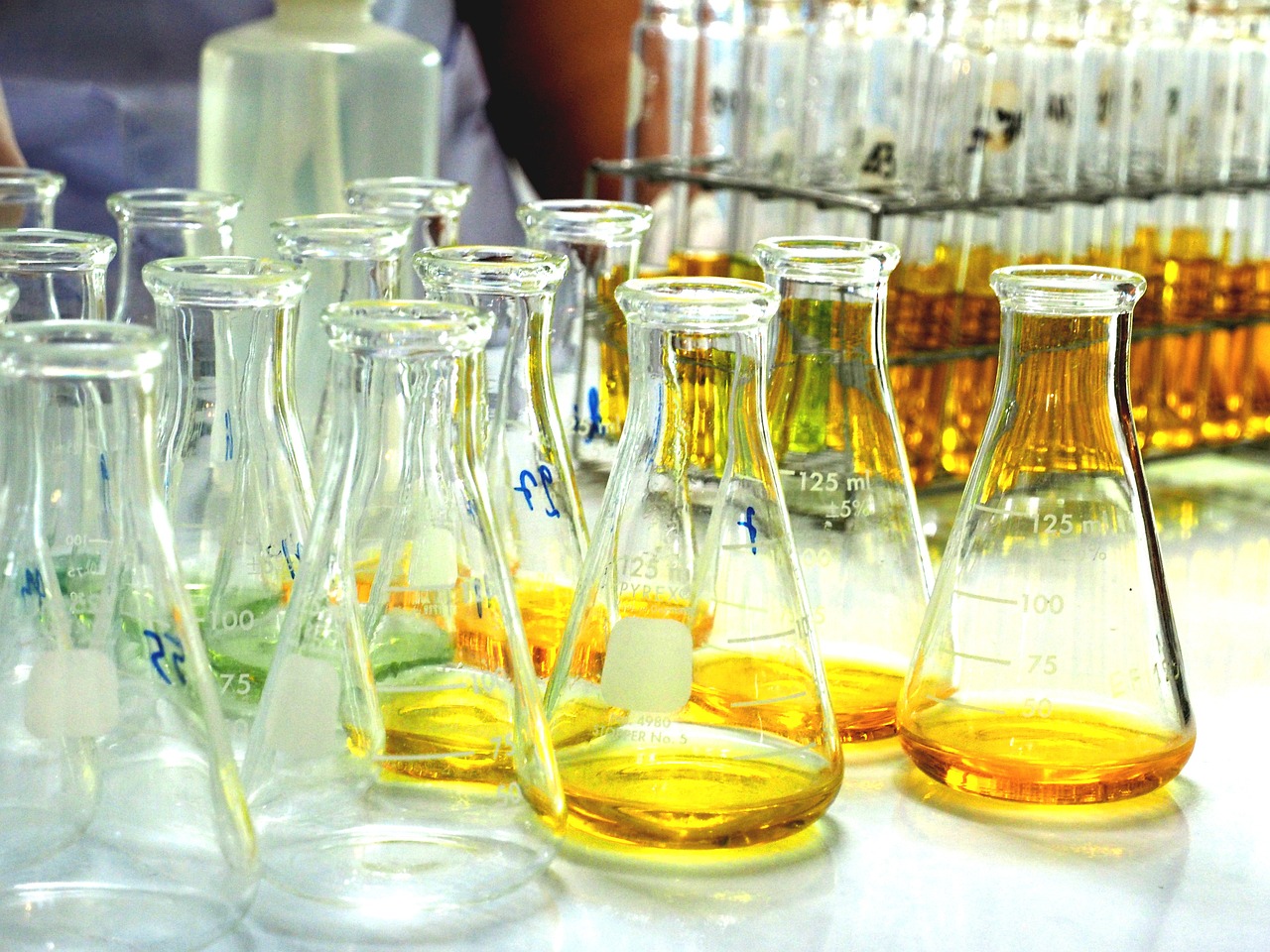 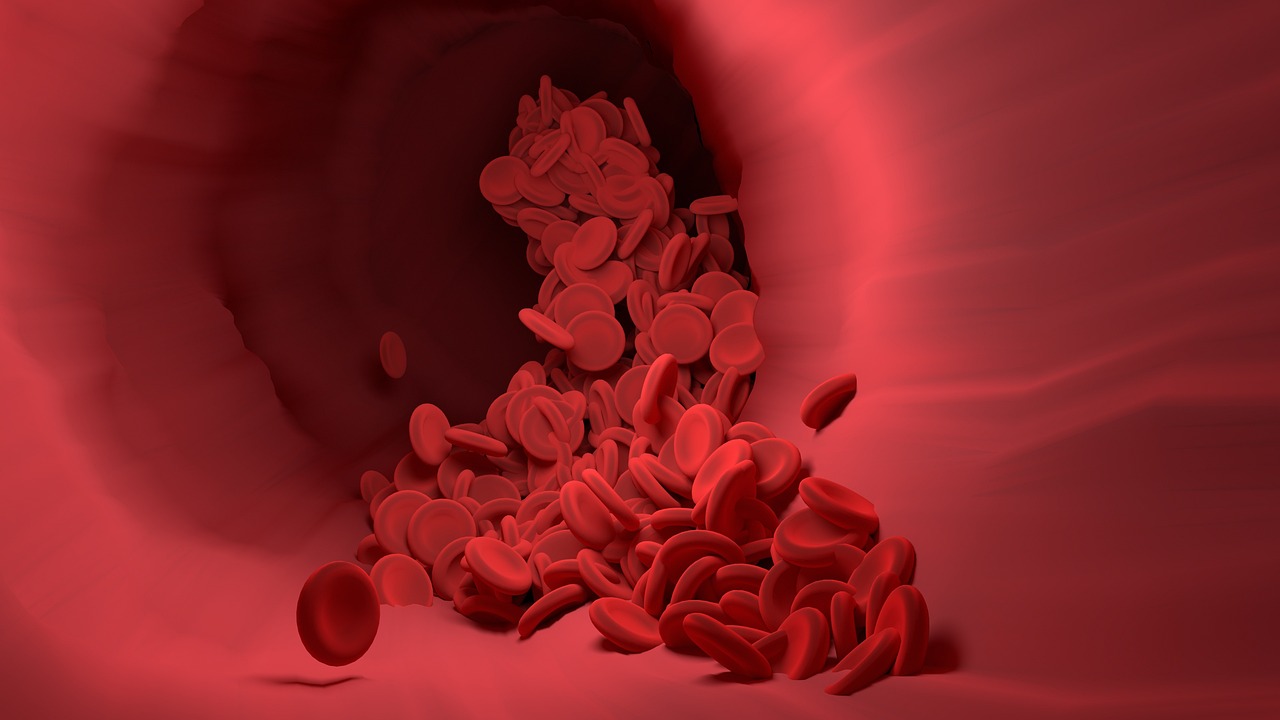 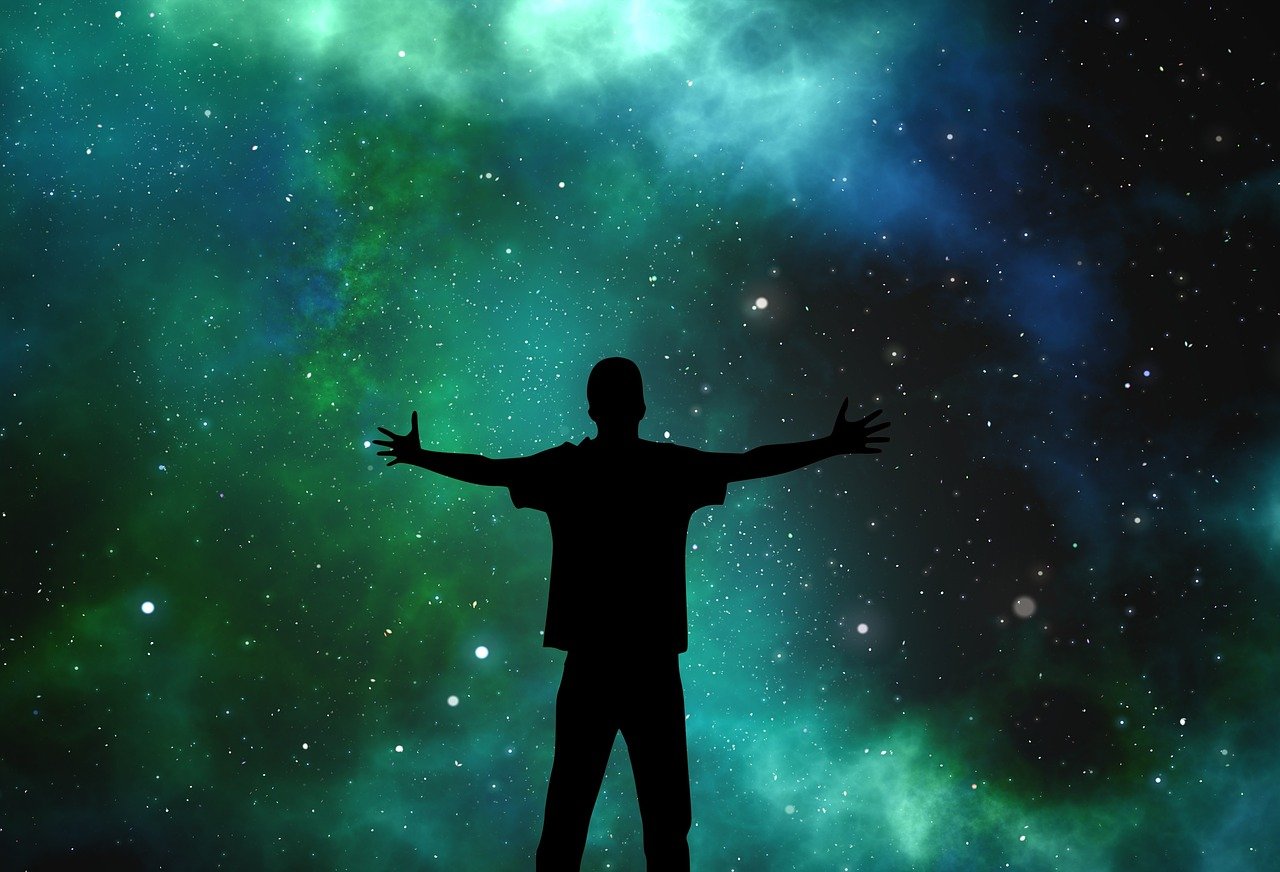 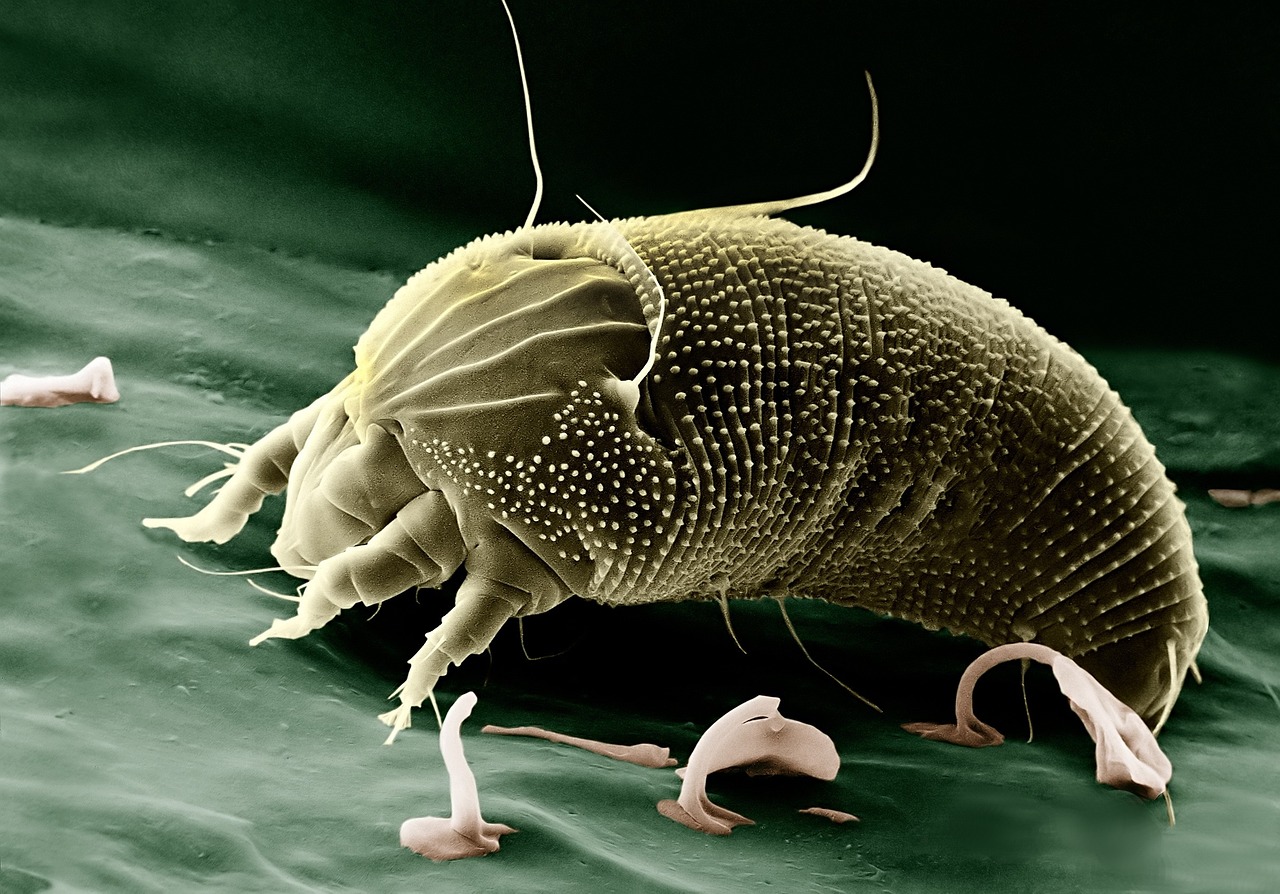 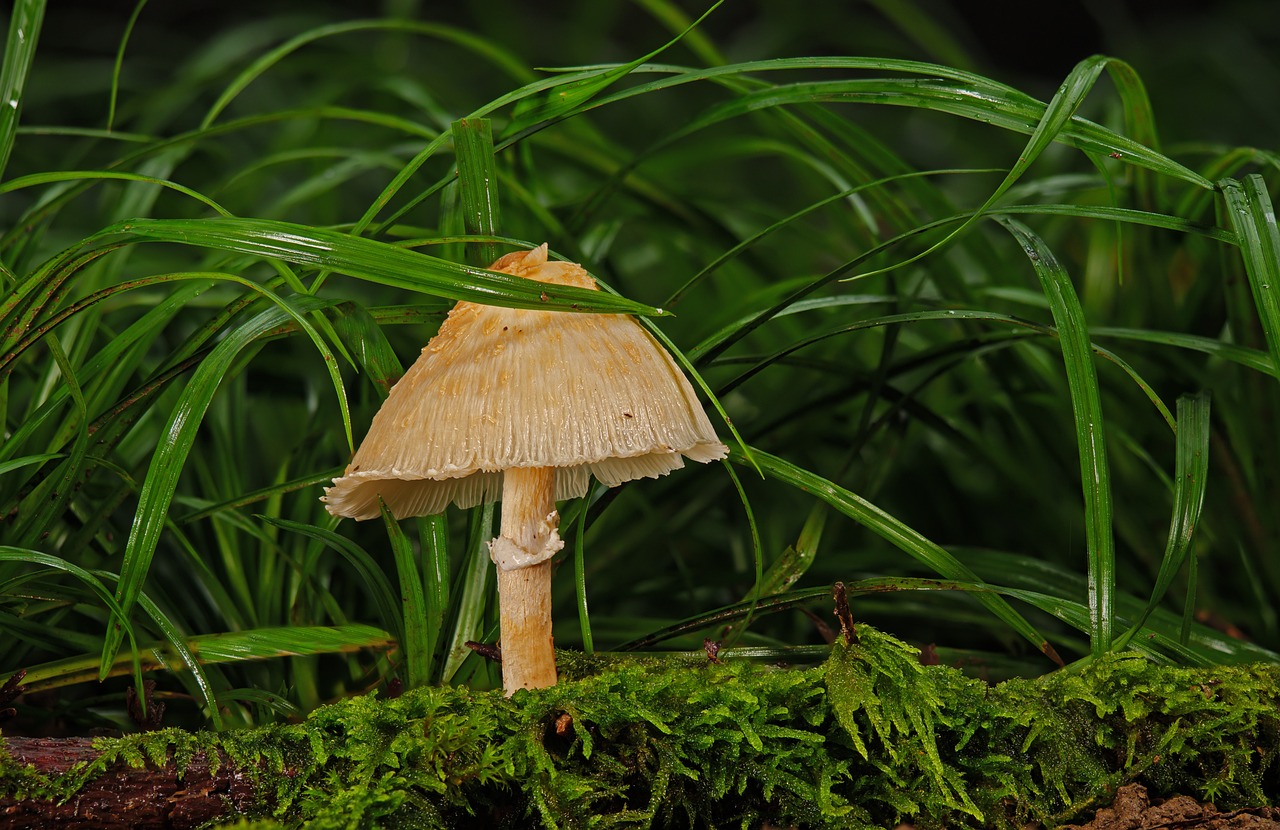 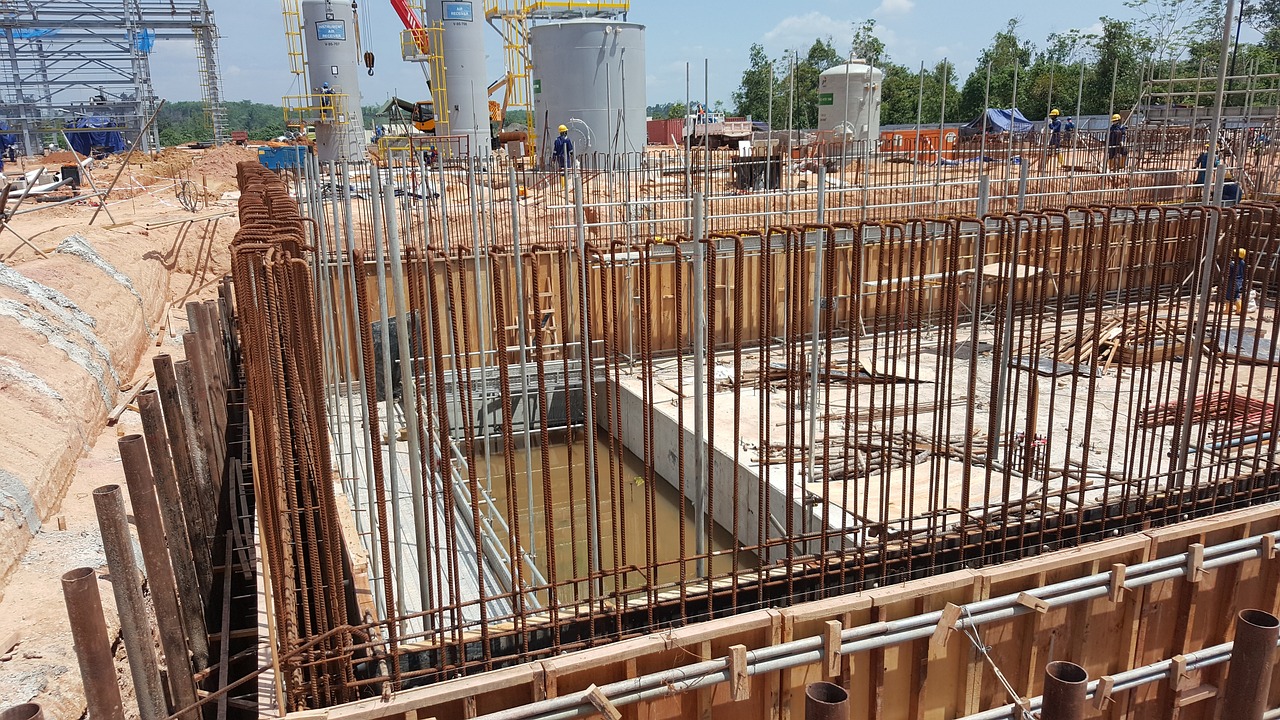 Who do you agree with?
B: It will keep him cold and stop him melting.
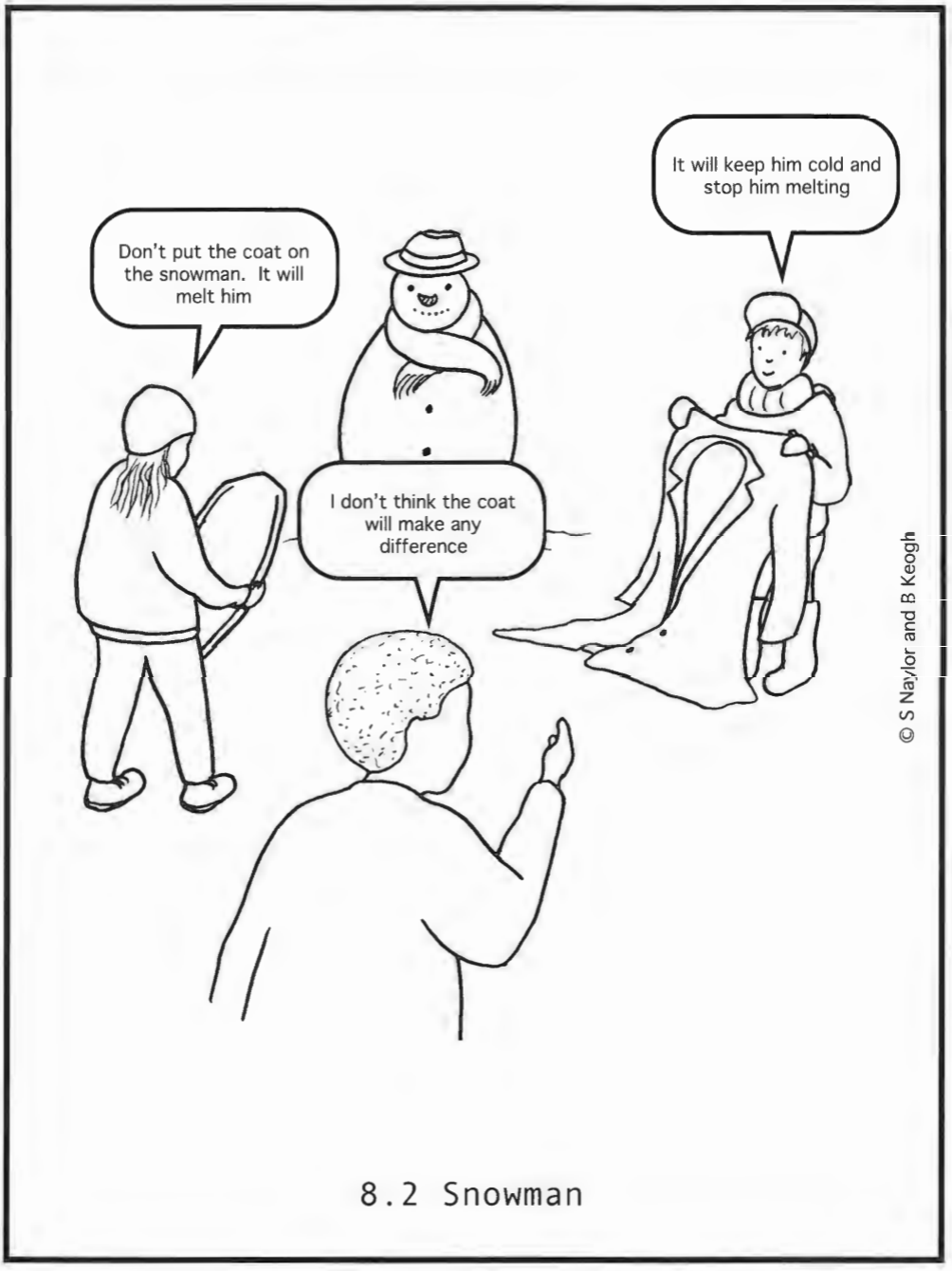 A: Don't put the coat on the snowman. It will melt him.
C: I don't think the coat will make any difference.
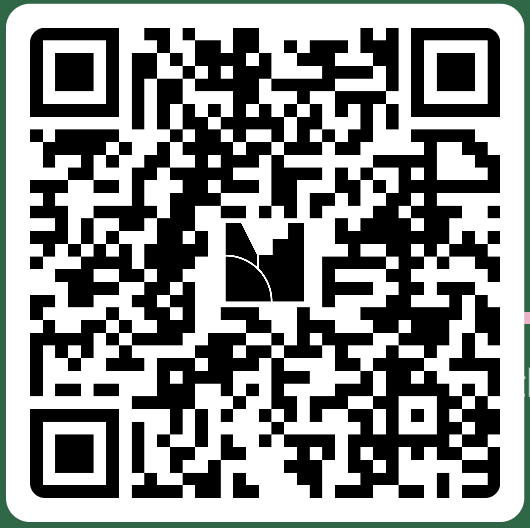 Concept cartoon - Snowman
Child A: So, I agree with the one, ‘Don’t put the coat on the snowman’ 'cause it will melt him, 'cause, the coat inside will probably have something that will...it will keep the snowman warm and then it will melt the snowman.
Child B: I agree with him.
Teacher: So, you agree, it'll melt if they put the coat on the snowman?
Child B: Yes!
Child C: Just like humans when they put a coat on, we all feel much warmer and nice. So, imagine putting a coat on a snowman, it will instantly melt in few minutes.
Child D: I think the same!
Child E: OK. I don’t think the coat will make any difference because everything will be just the same.
Have you completed the audit?
PGCE Primary Pre-Course Welcome Pages
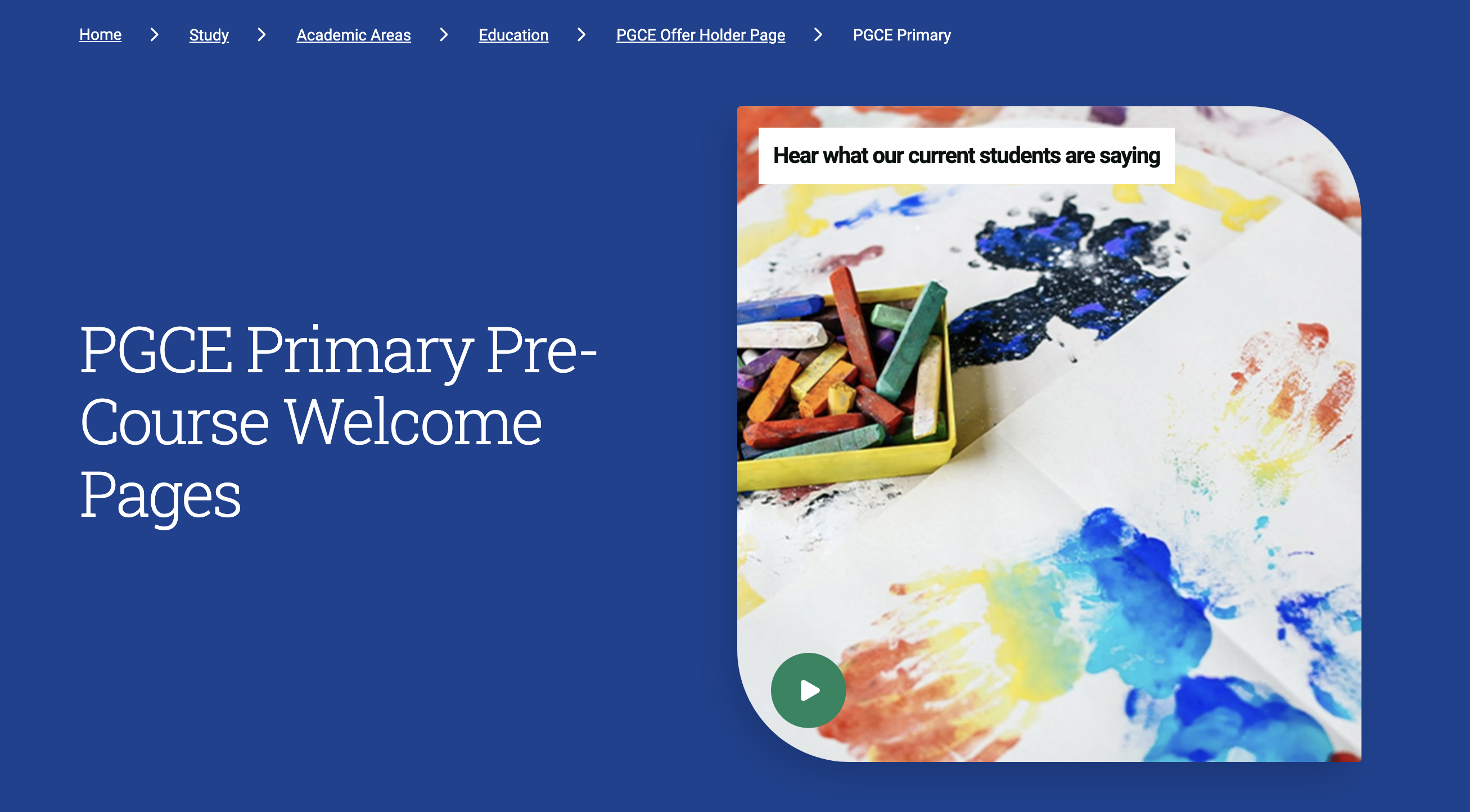 Enquiry 
skills
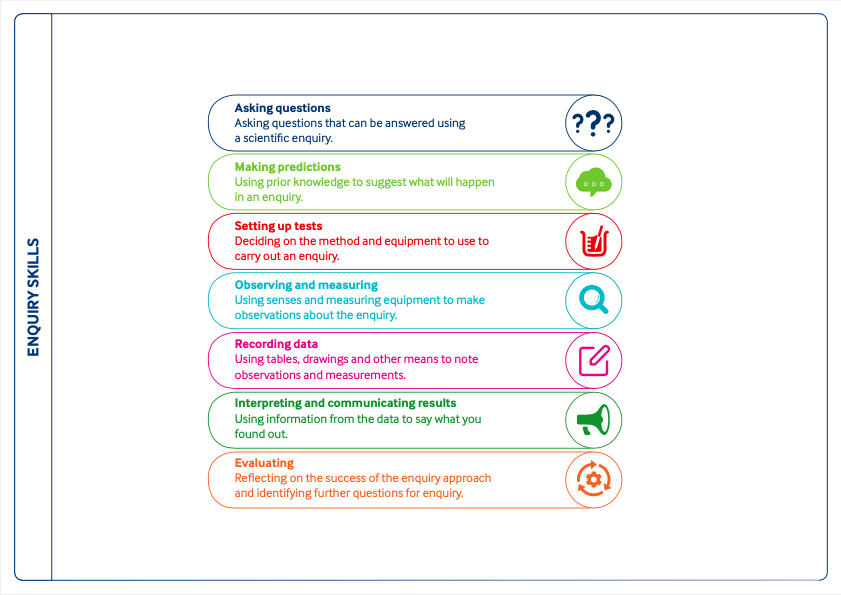 Enquiry 
approaches
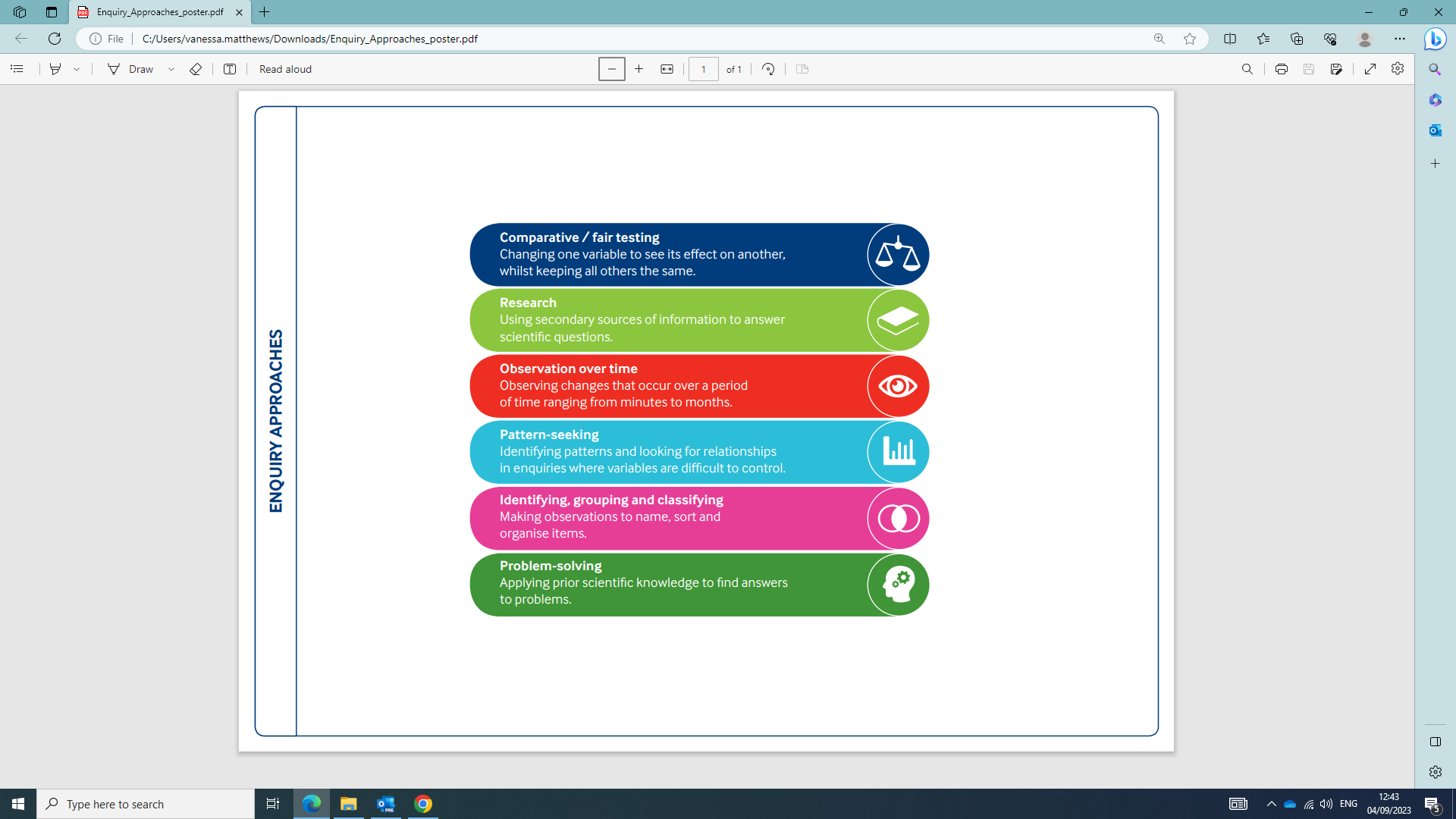 What will your course consist of?
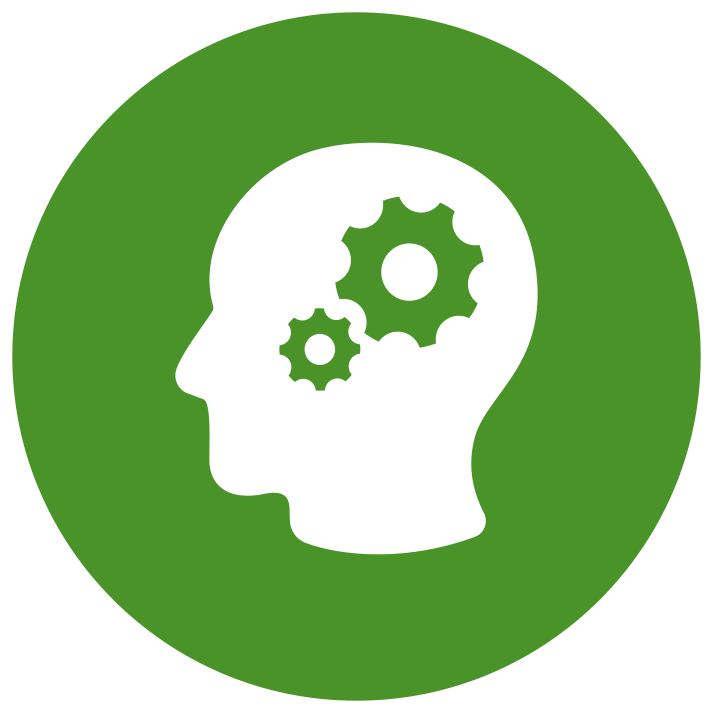 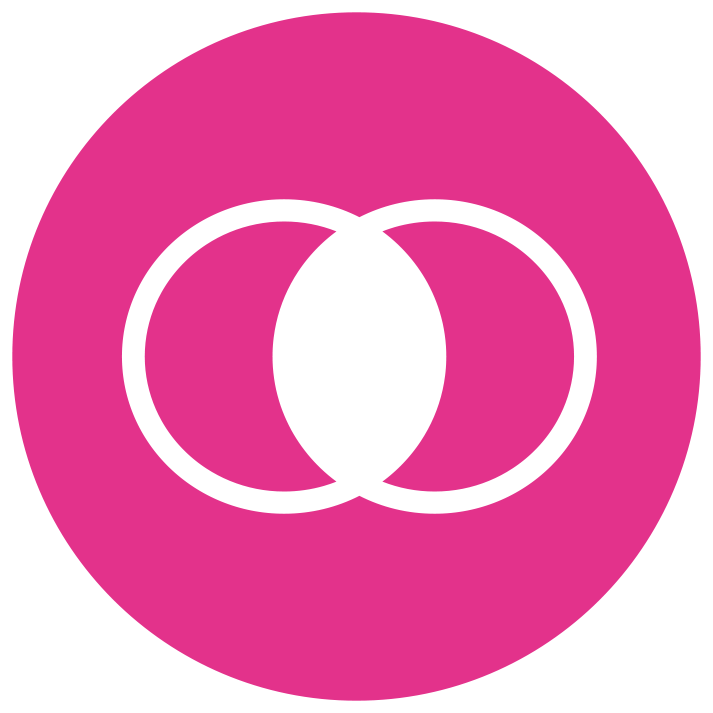 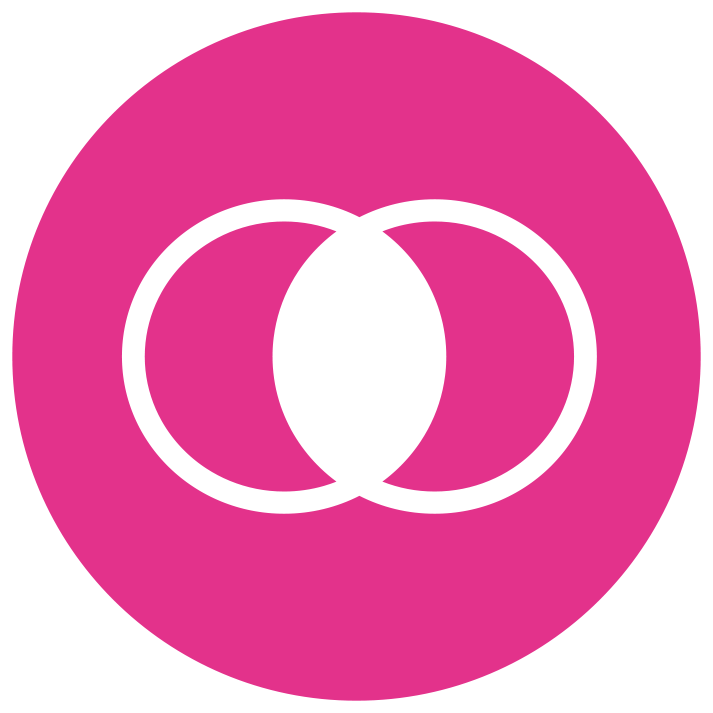 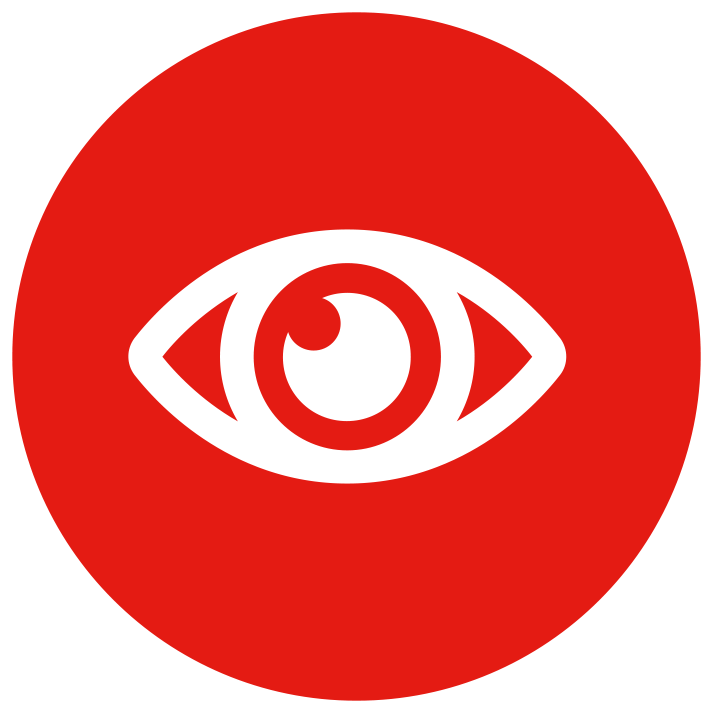 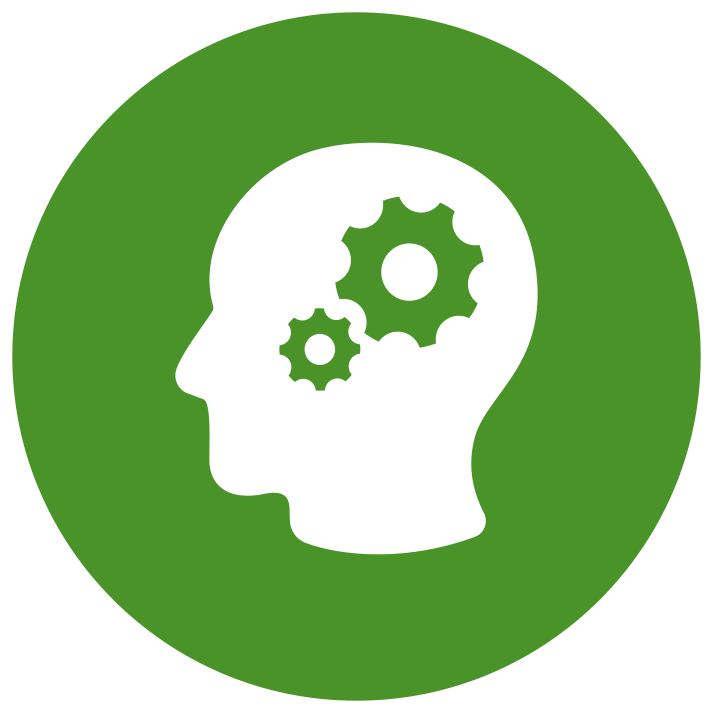 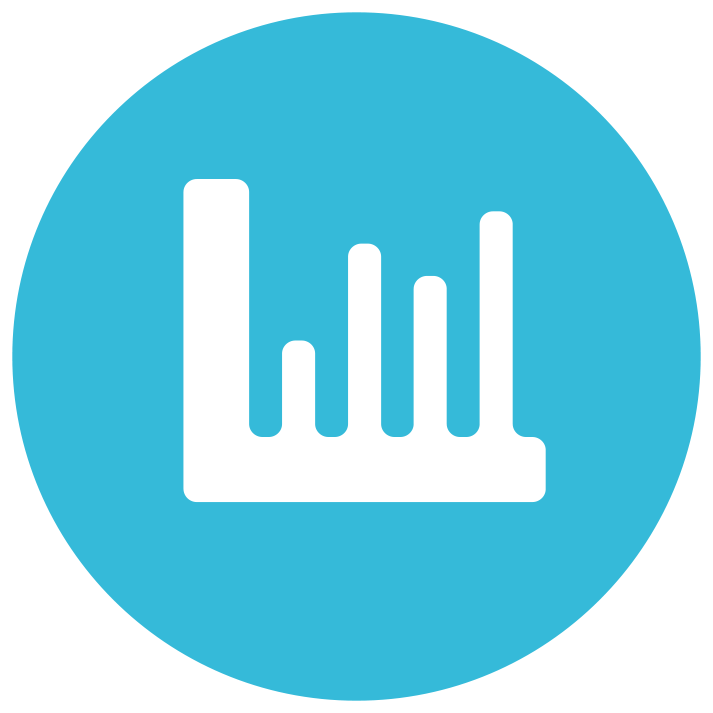 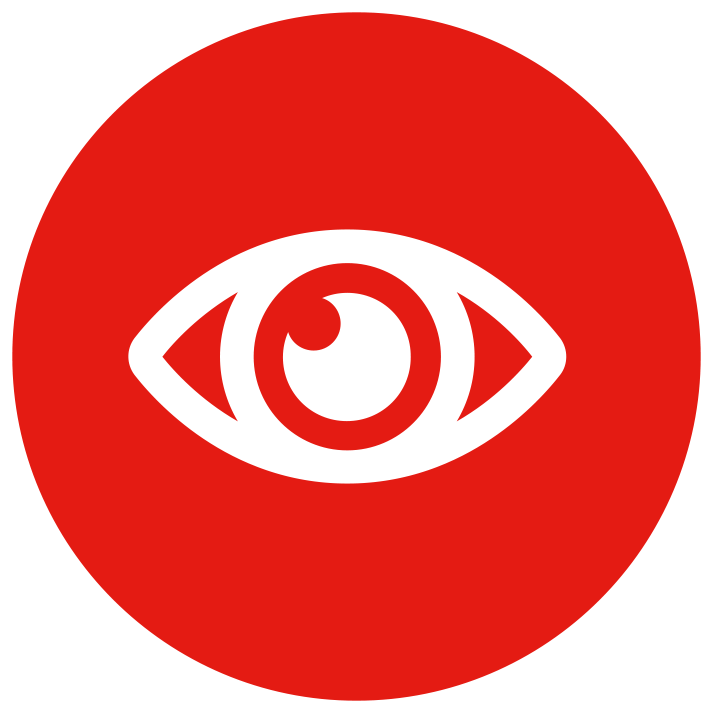 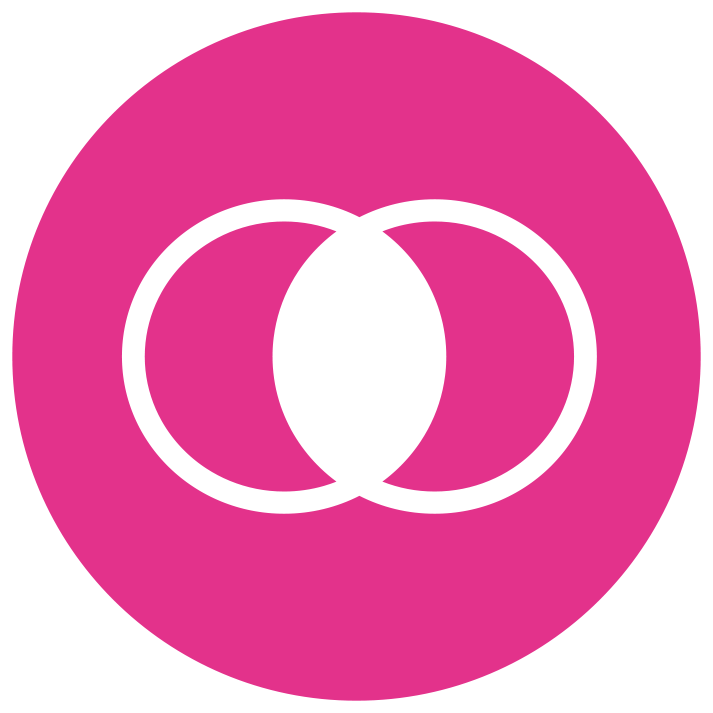 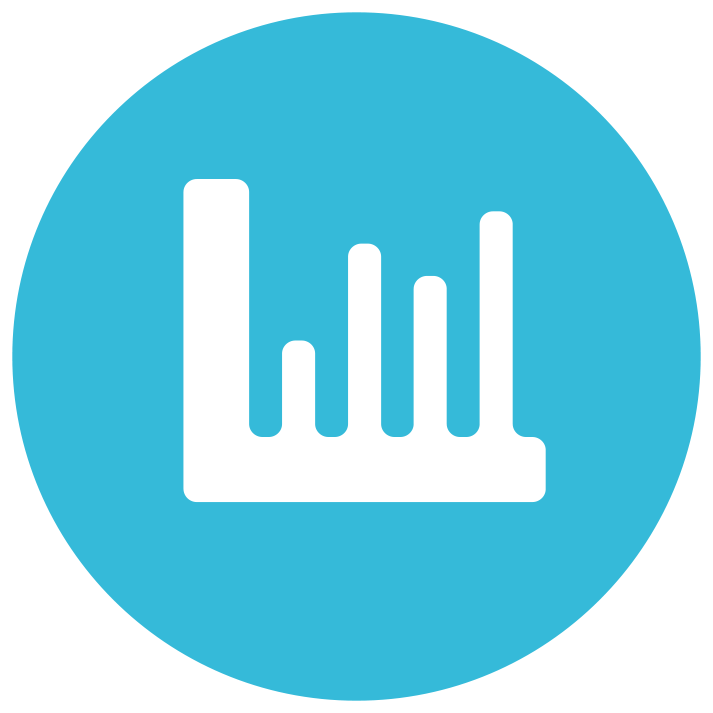 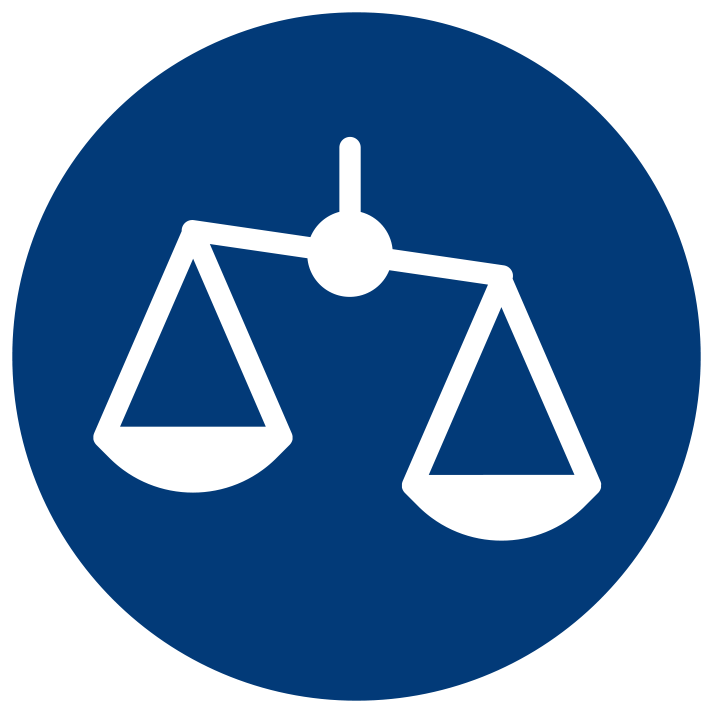 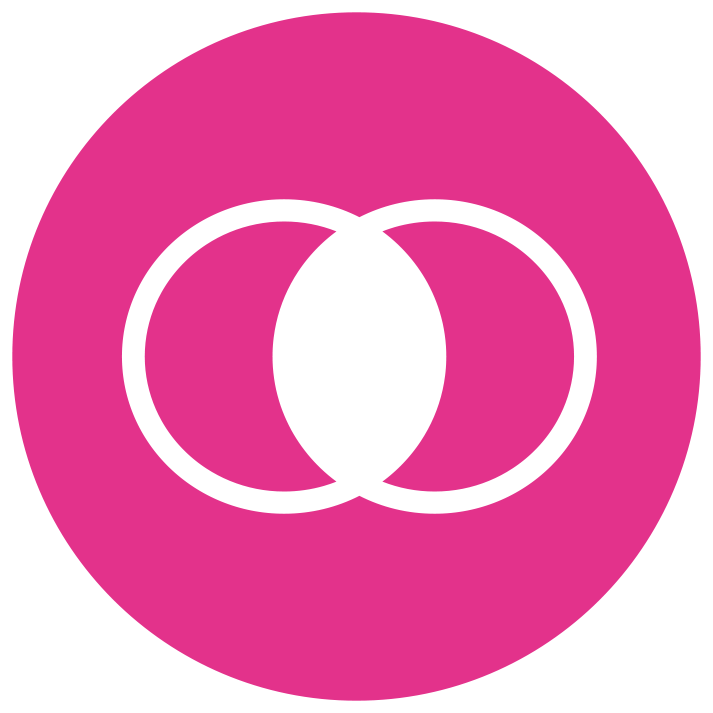 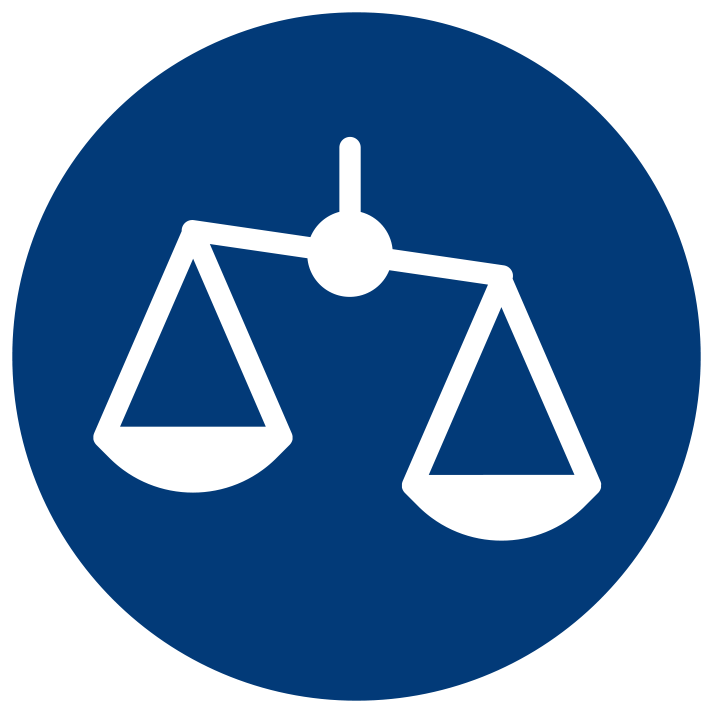 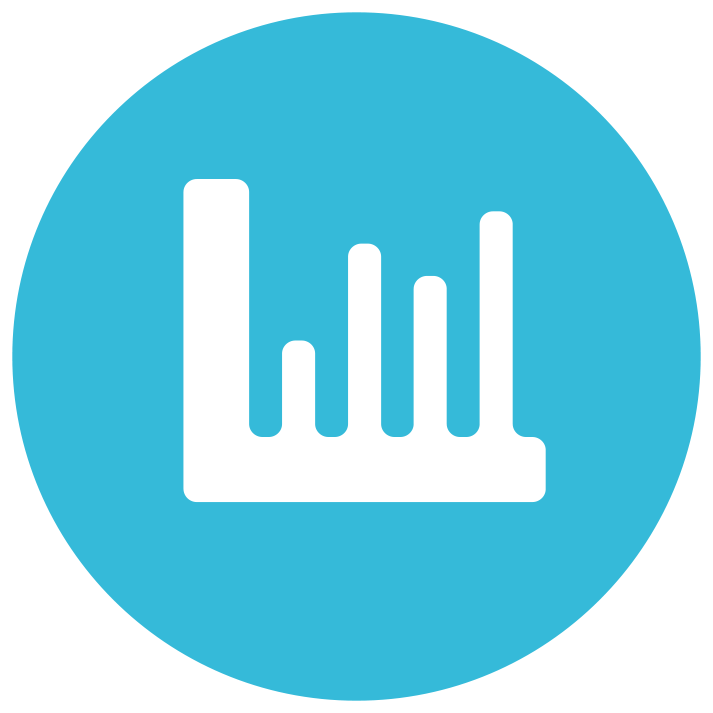 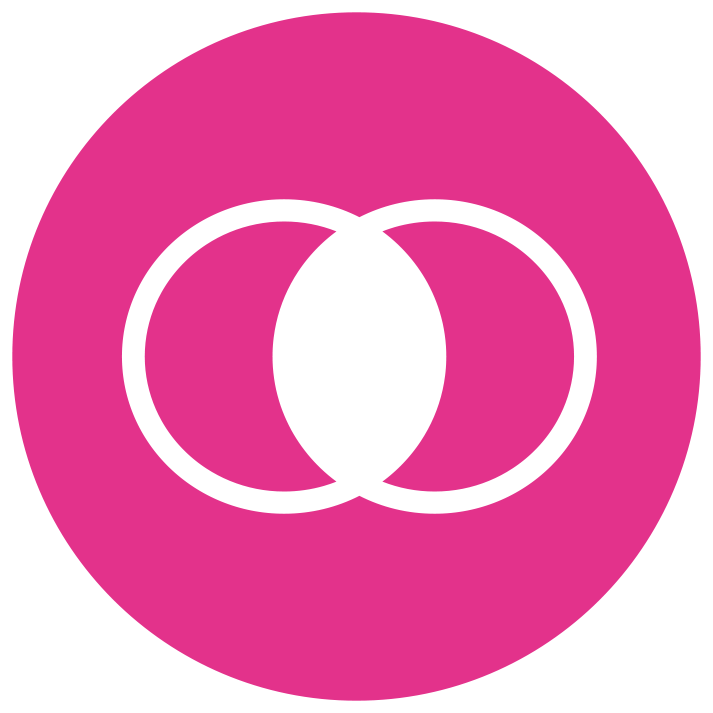 After Christmas
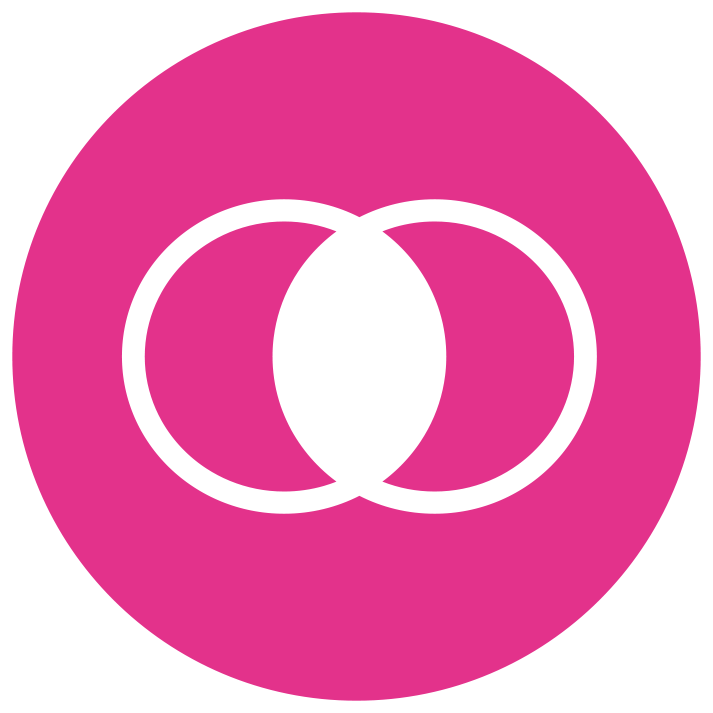 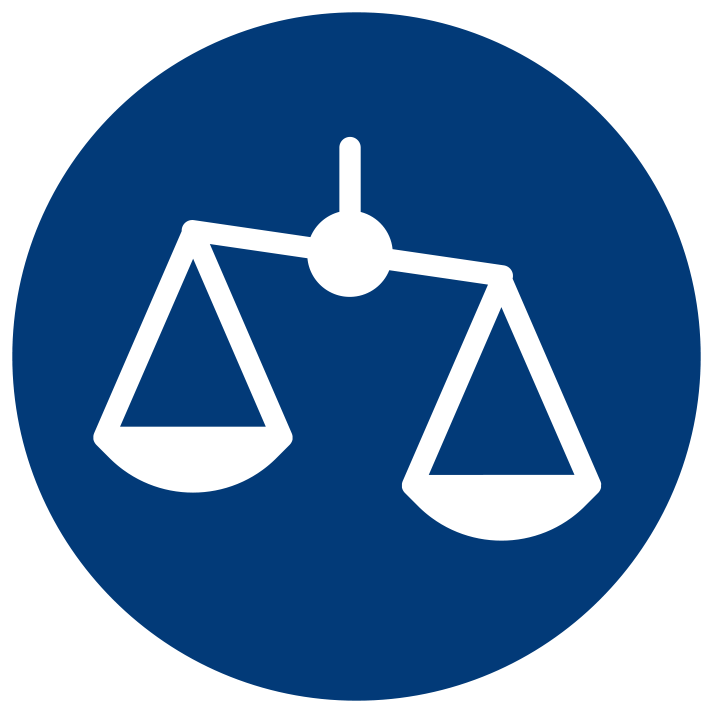 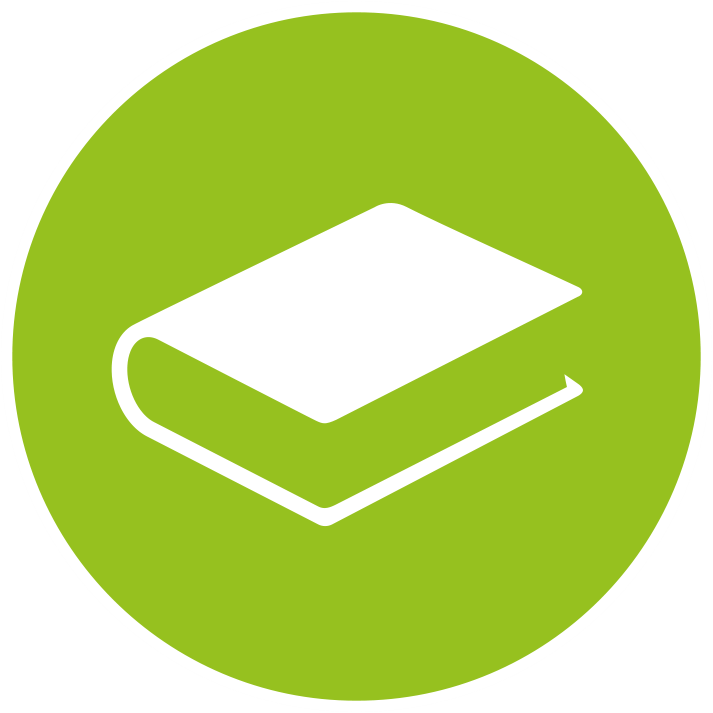 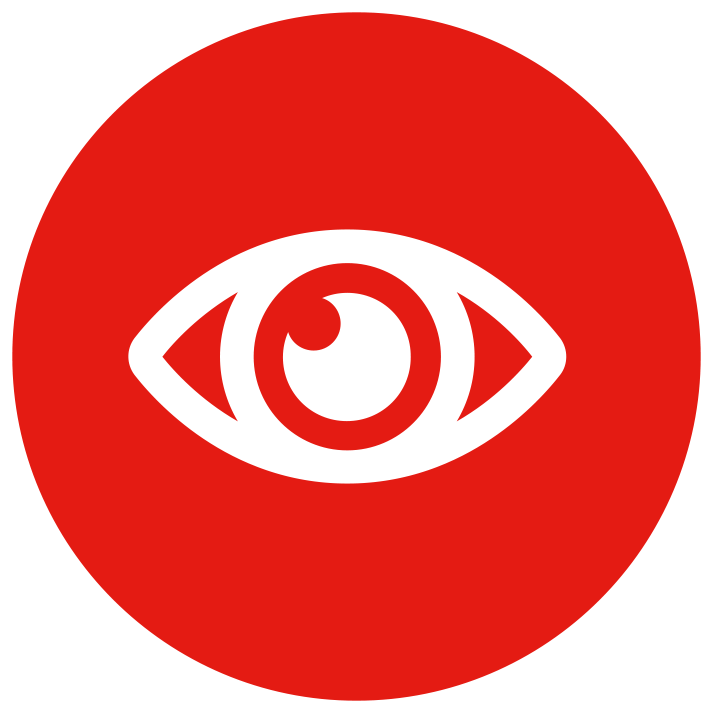 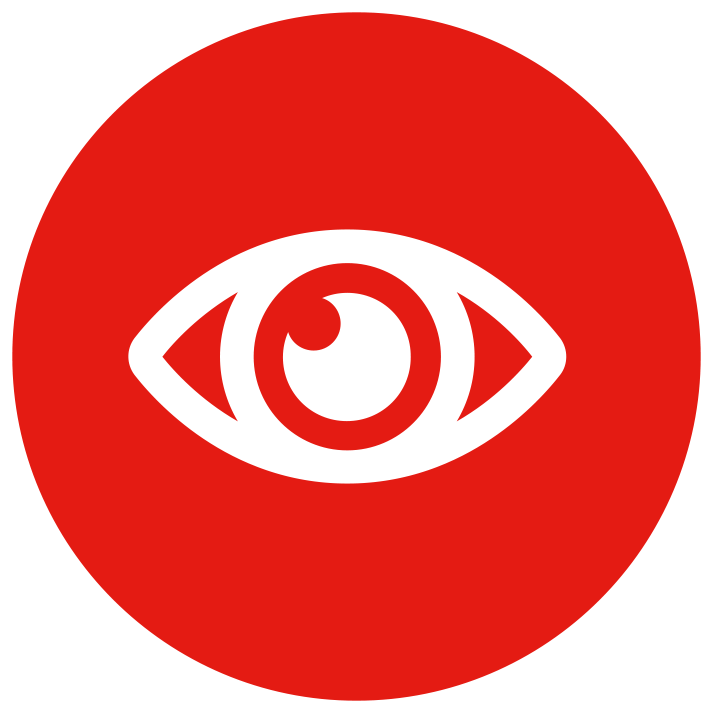 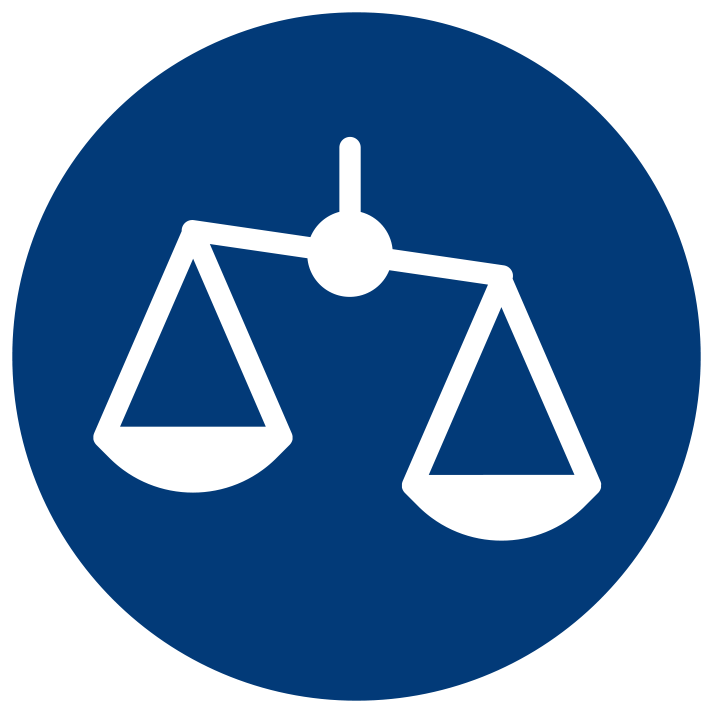 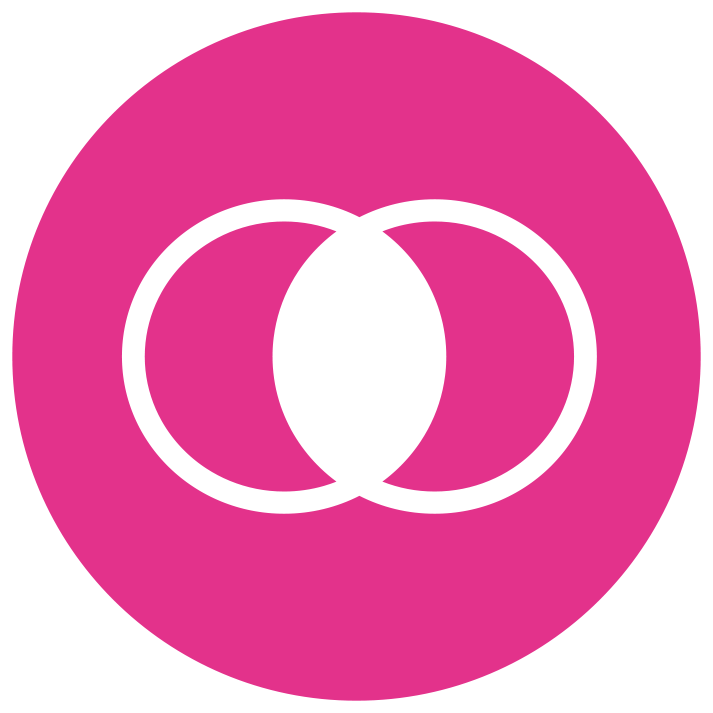 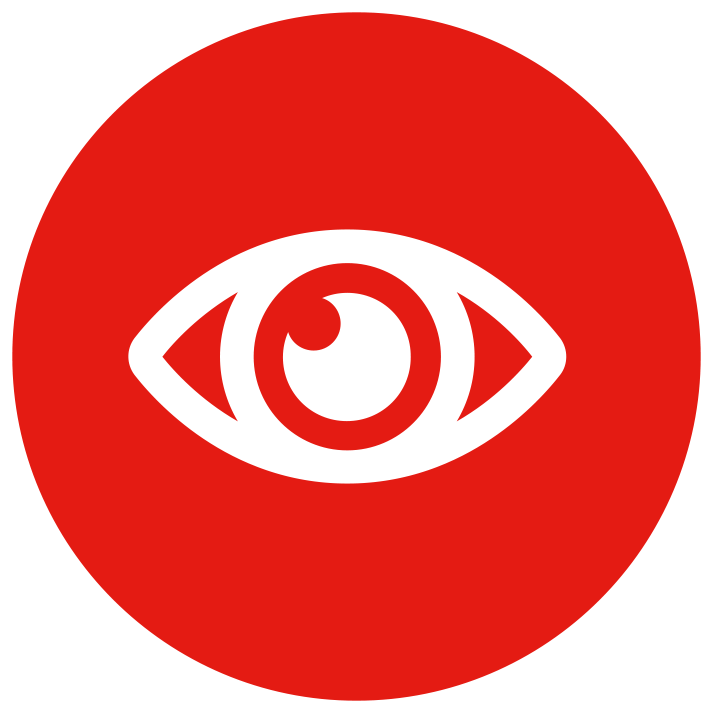 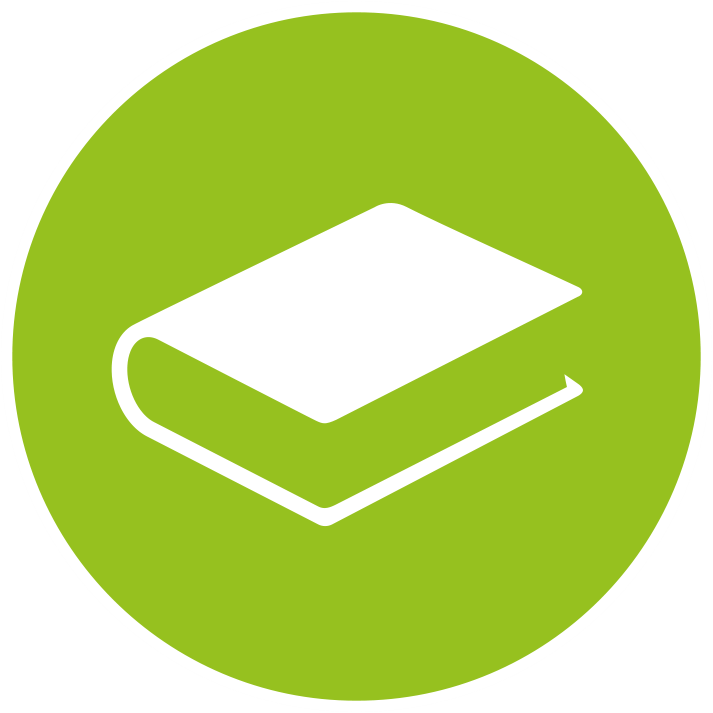 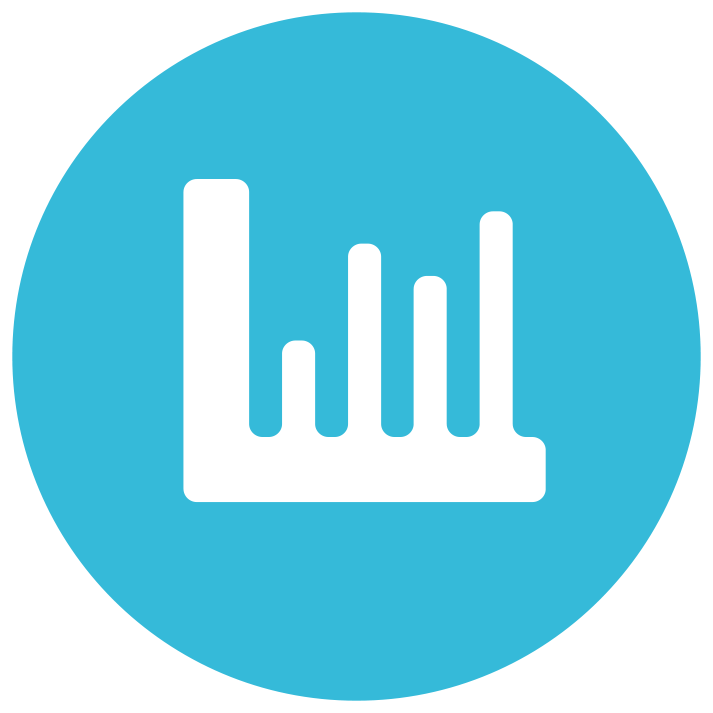 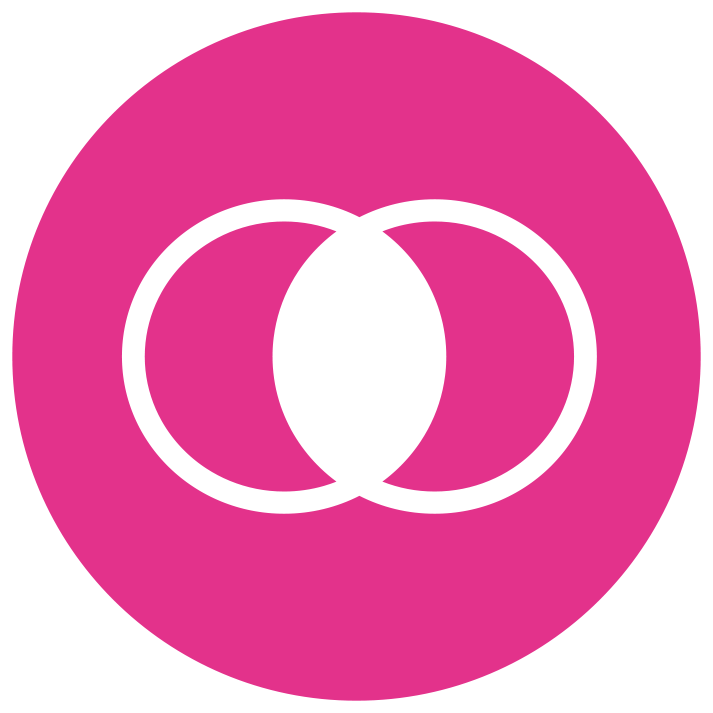 Sessions 15 & 16 will take place at the London Wetland Centre in Barnes.
What can you do over the summer to prepare?
Complete the subject knowledge audit if you haven’t already done so. We will provide you with materials to mark your audit in September.
Familiarise yourself with the national curriculum for KS1 and KS2.
Sign up to, and take a look around, the following websites:
STEM, Explorify, Primary Science Teaching Trust
4) You might like to look at our UoR science resource website.
Key textbooks for subject knowledge – all the books you will need can be accessed via the physical and online library when you join the course in September. Primary science for trainee teachers by Judith Roden and James Archerabebooks.co.uk
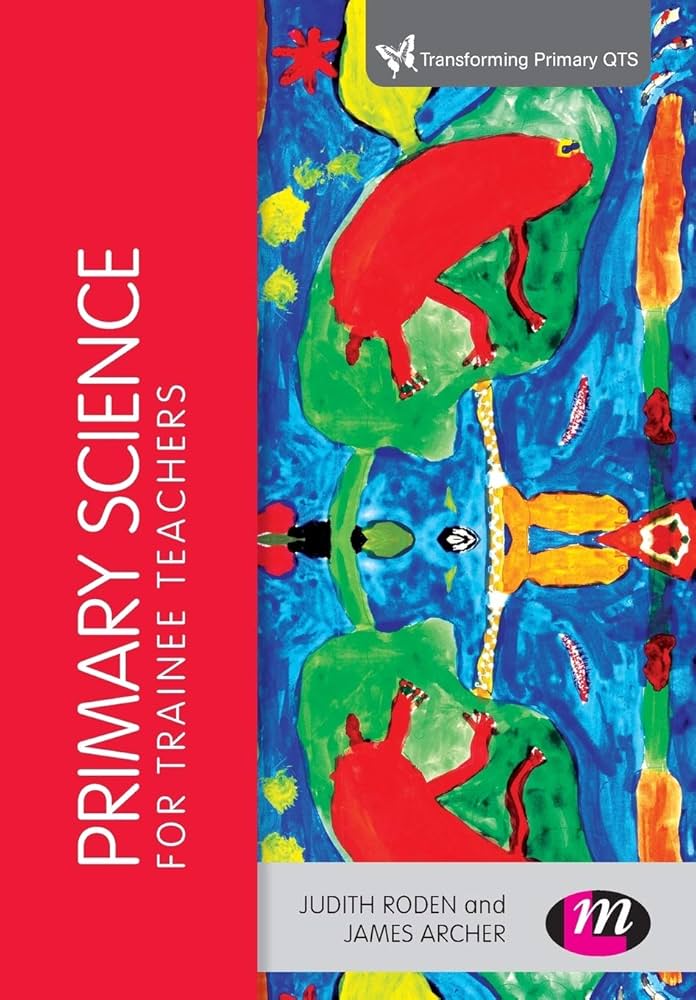